Find the extra words
Uncle, father, mother, brother, nephew, grandfather

Aunt, cousin, niece, teacher, twins, sister
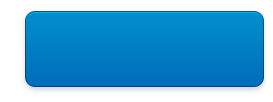 Узнать ответ
Right answermotherteacher
Вернуться к выбору тем→
Put the letters in the correct order
herfat
etp
incuso
wtnis
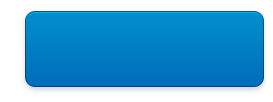 Узнать ответ
Right answer
1. father2. pet3. cousin 4. twins
Вернуться к выбору тем→
Read the text and fill in the gaps with my/ her/ their
___(1) name is Ted. I’m 11. I have got a sister. ___(2) name is Jessy and there is a mess in ___(3) room. I have got two brothers. They are twins. ___(4) names are Bill and Tony. There are a lot of toys in ___(5) bedroom.
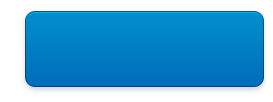 Узнать ответ
Right answer
1. My2. Her3. Her4. Their5. Their
Вернуться к выбору тем→
Read the text and complete it. You need to count to get the answers
My name is Polly. I am from England. I am eight. I have got a mother, a father and a (six + three) brother. My brother is (four - one) …………… He has got many (five + three) ……………….: cars, robots and (eight + two) ……………….. My brother and I like to run, to jump and to (five-one) ……………
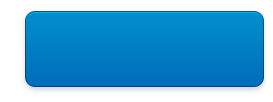 Узнать ответ
Right answertentoysplanesdraw
Вернуться к выбору тем→
Name the pictures
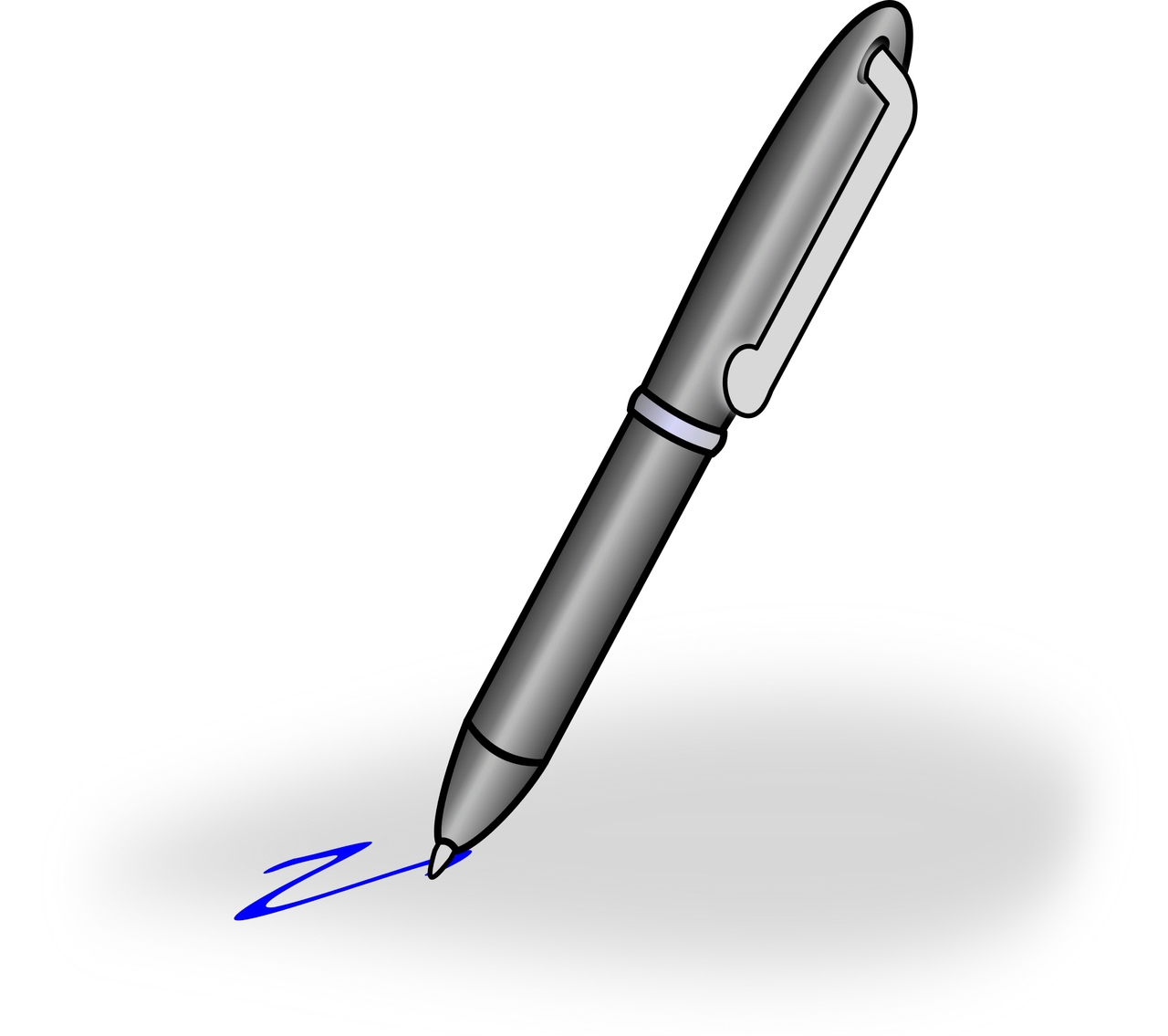 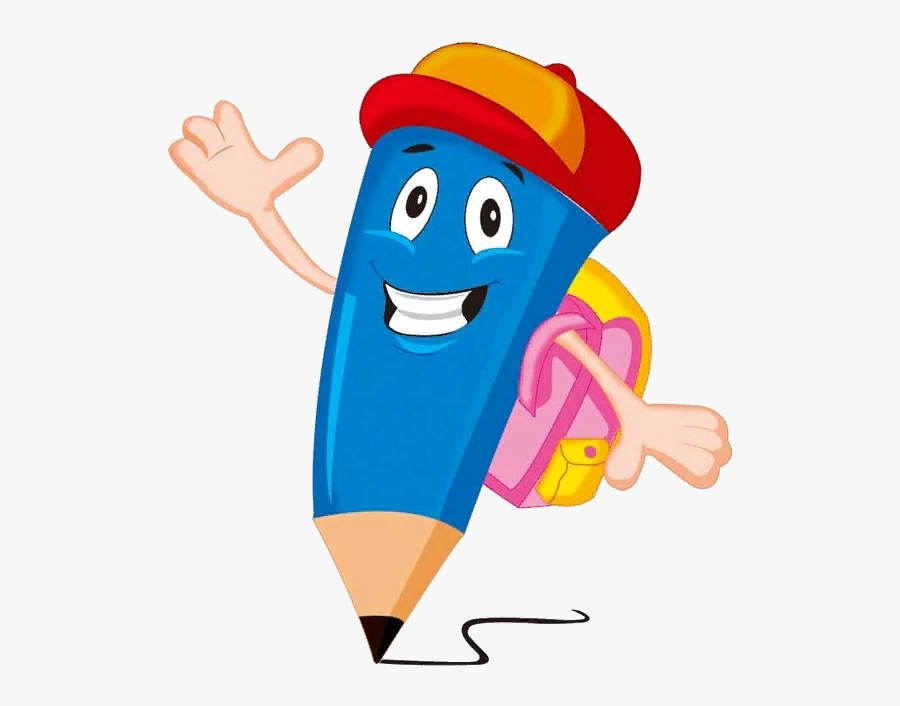 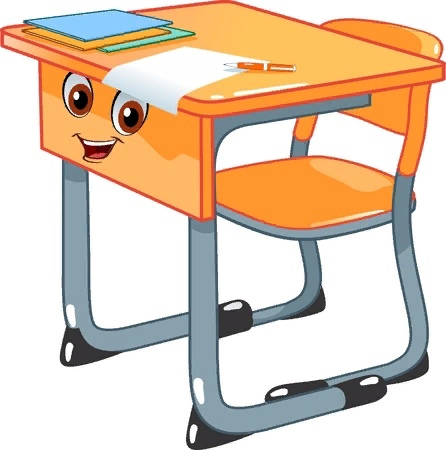 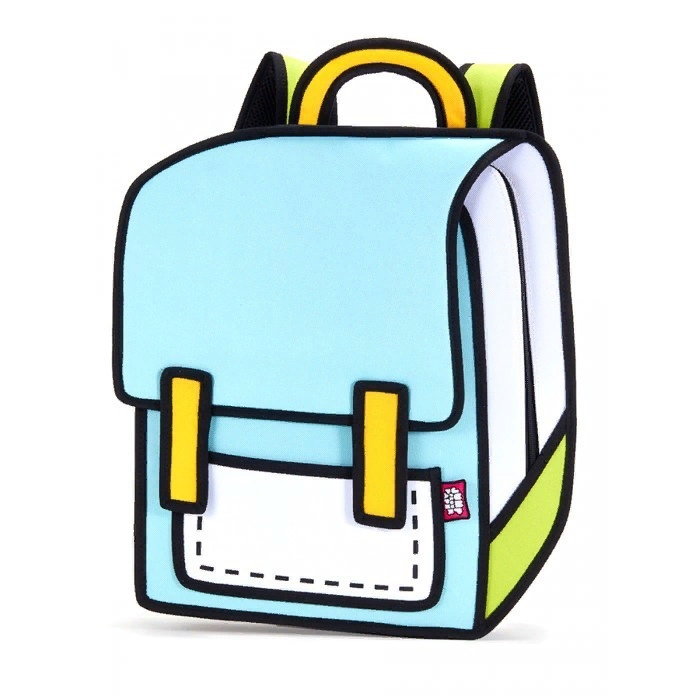 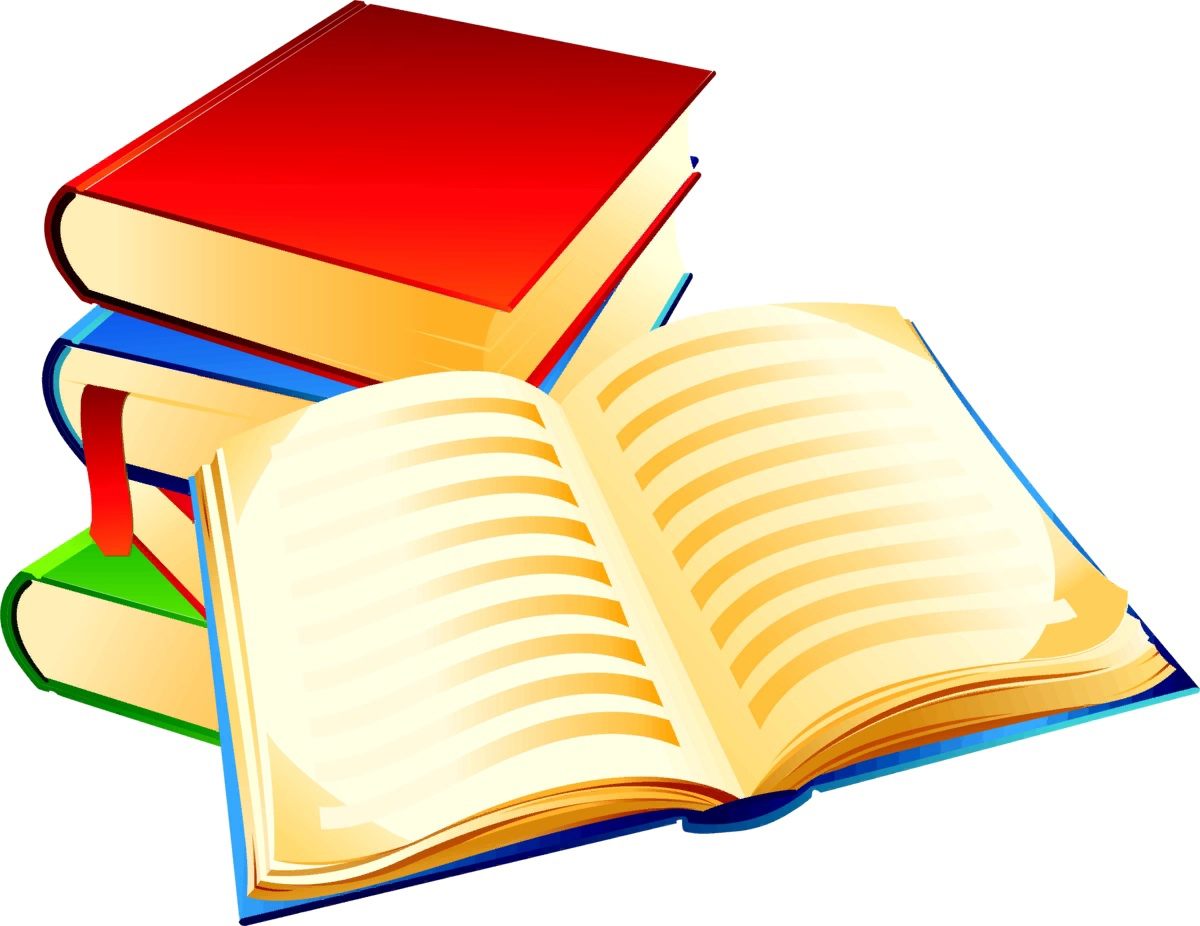 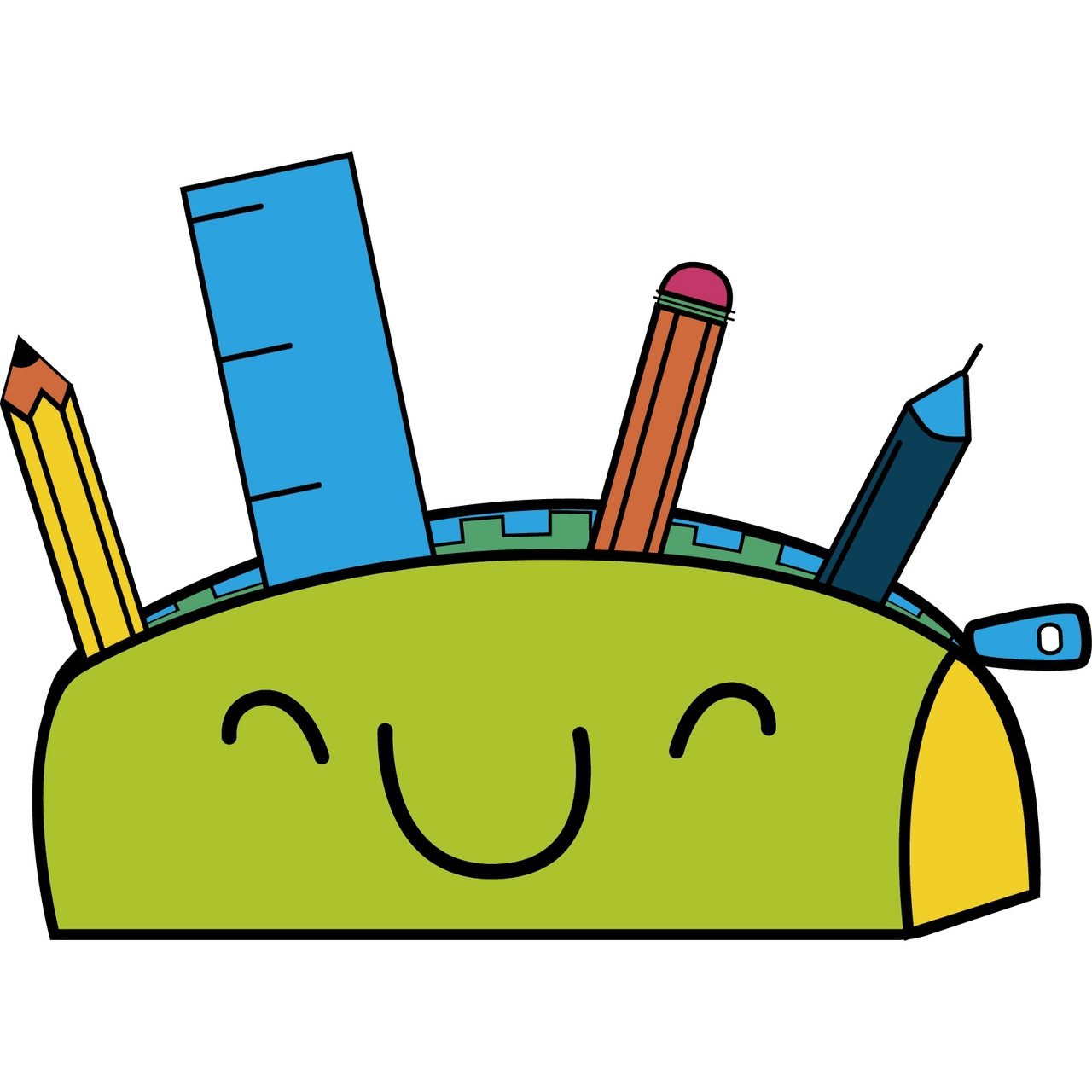 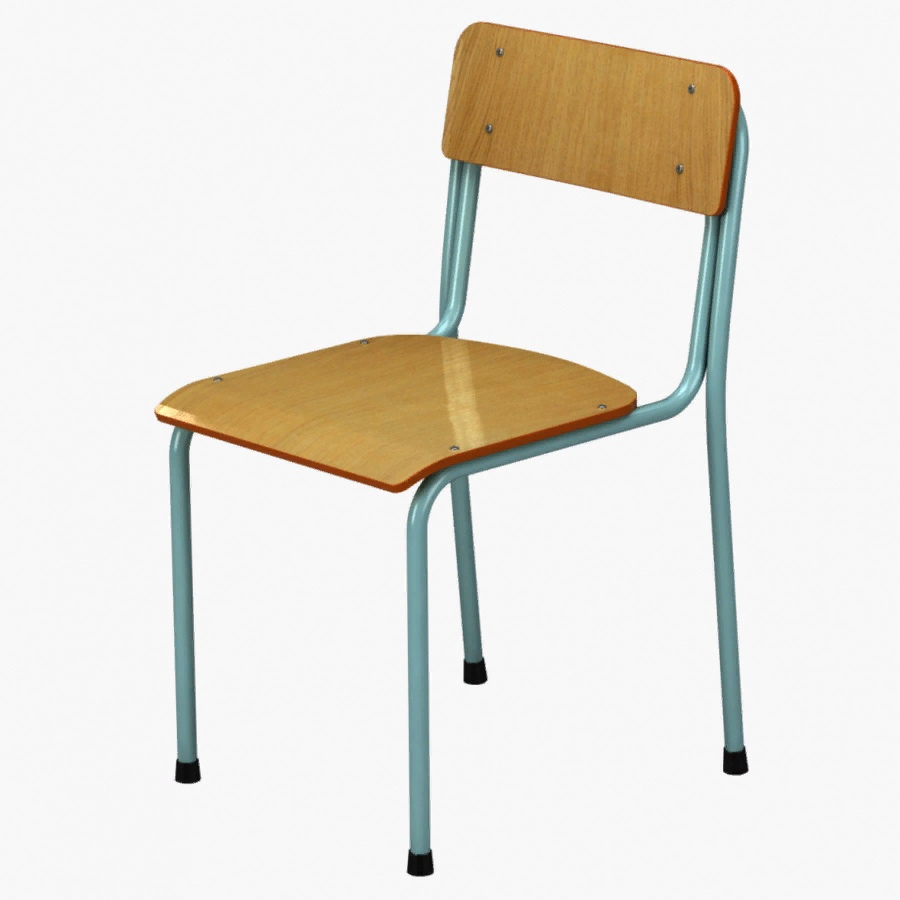 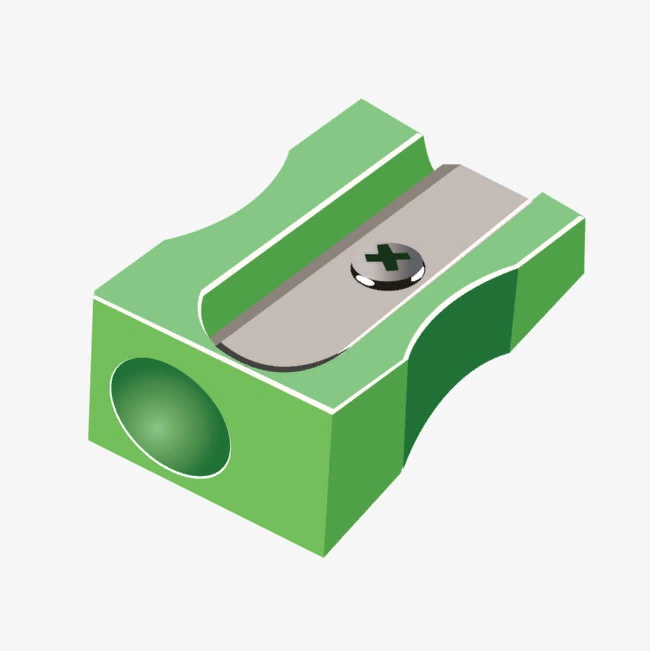 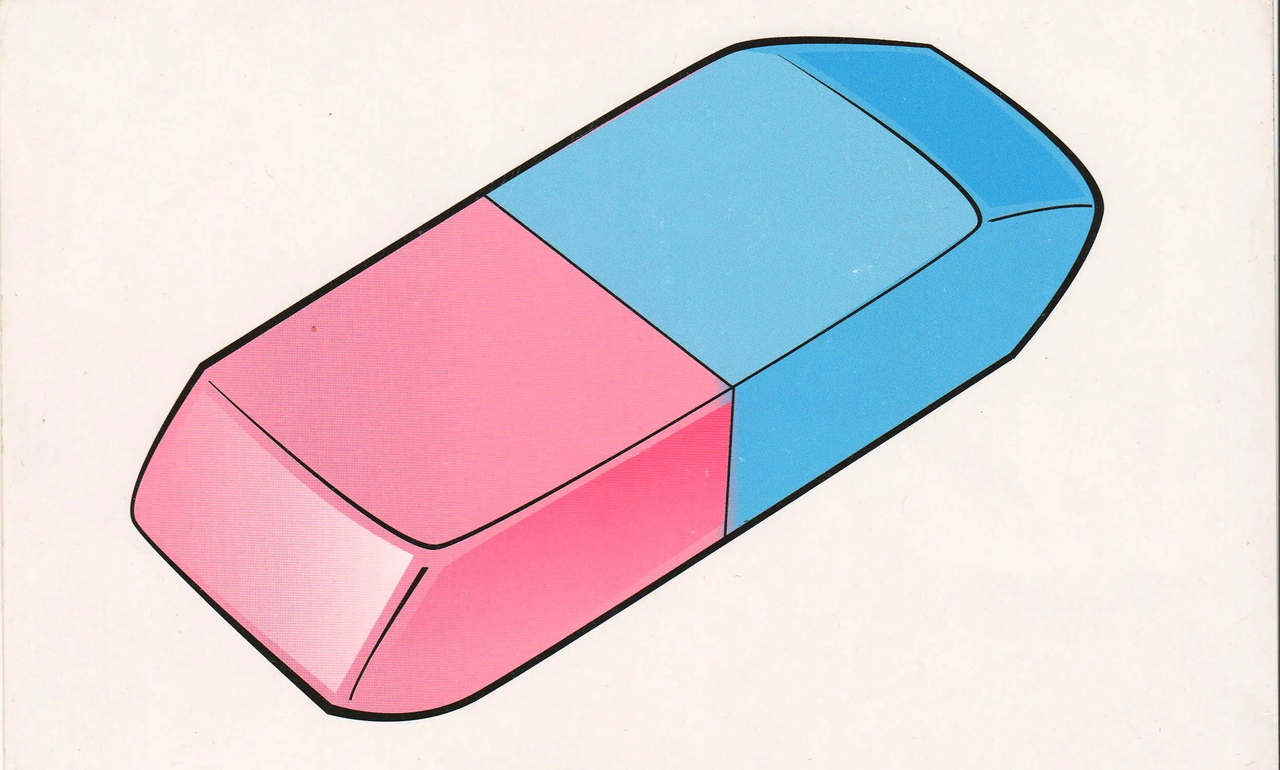 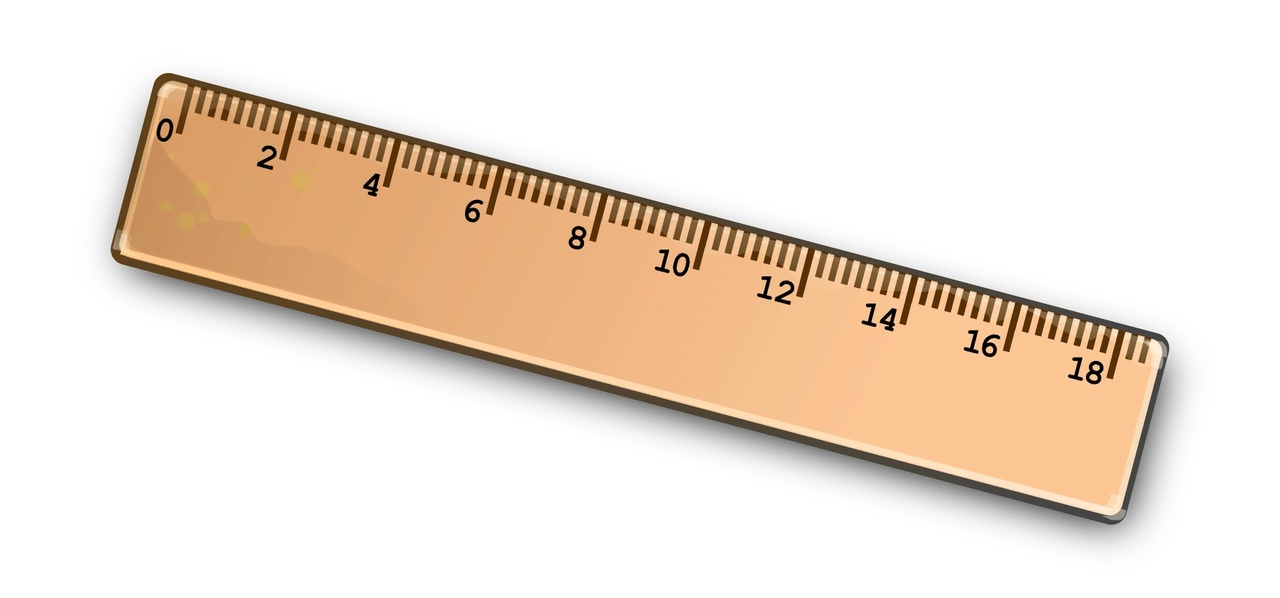 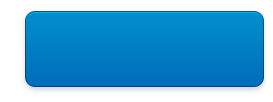 Узнать ответ
Right answerpenpencildeskbagbookspencil caserulerrubberpencil sharpenerchair
Вернуться к выбору тем→
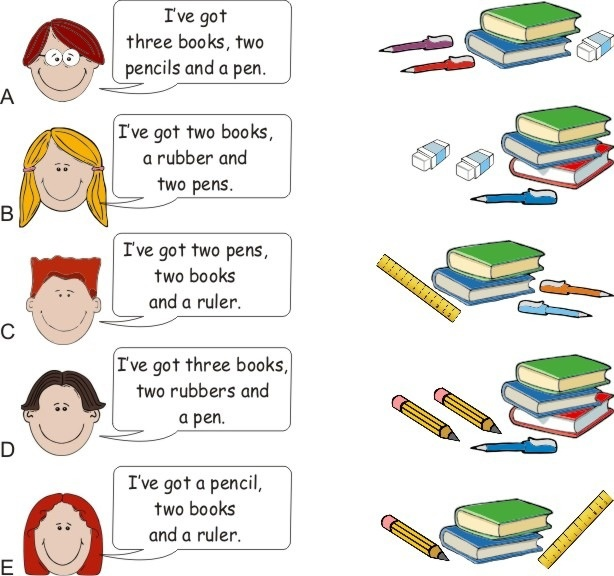 1
2
Match A-D with 1-5
3
4
5
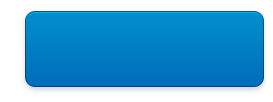 Узнать ответ
Right answer
A – 4
B – 1
C – 3
D – 2
E – 5
Вернуться к выбору тем→
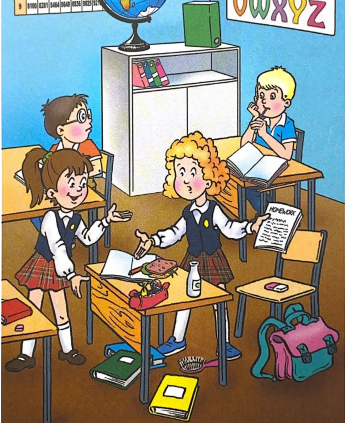 Find and say where the rubber, pen, bag, books, pencil case are.
Use the prepositions and there is/are
“There is a rubber on the chair”
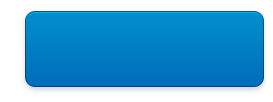 Узнать ответ
Right answer
There is a rubber on the chair
There is a pen on the textbook 
There is a bag near/next to the chair
There are books on the floor/ under the desk
There is a pencil case on the desk
Вернуться к выбору тем→
Find the words
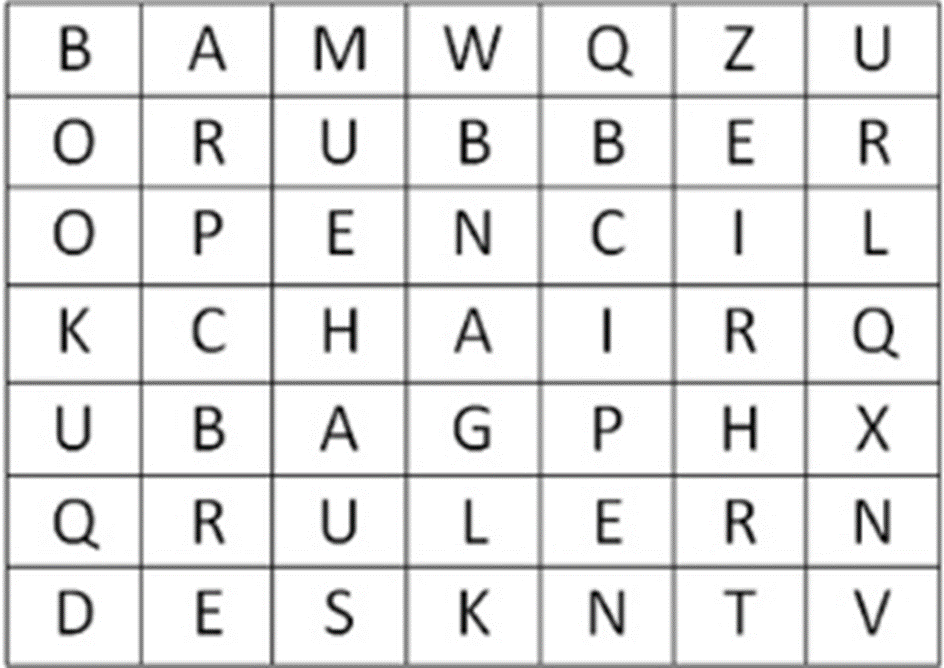 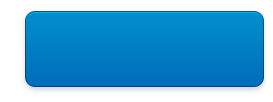 Узнать ответ
Right answer
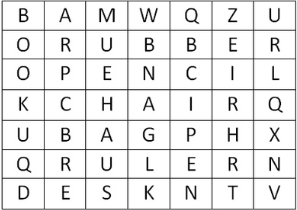 Вернуться к выбору тем→
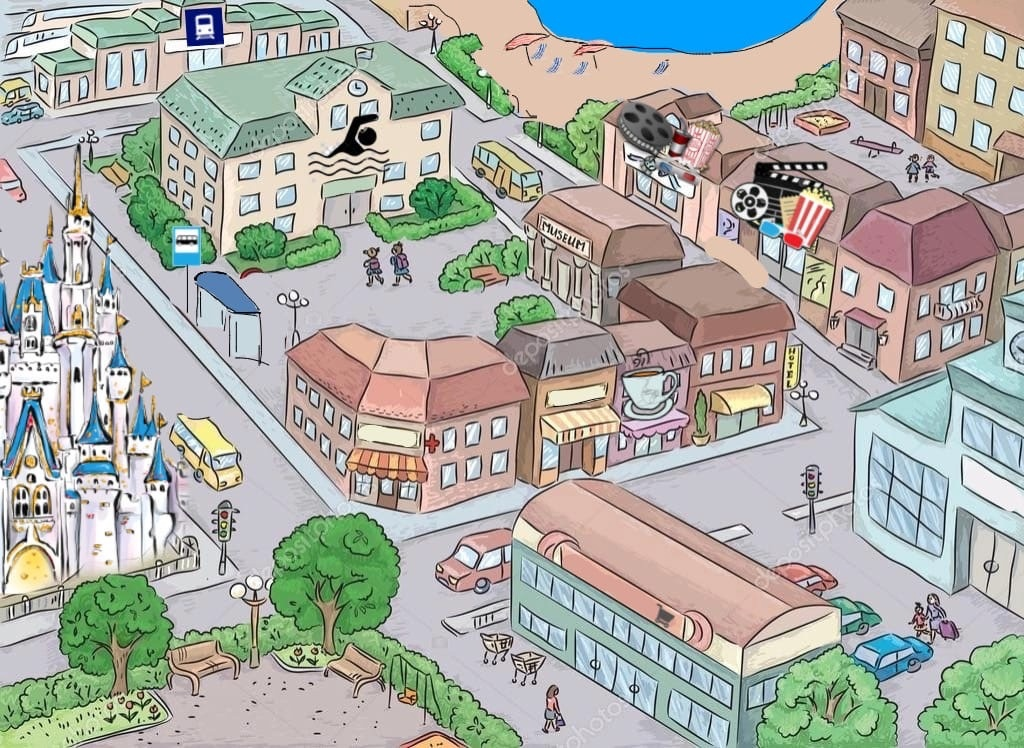 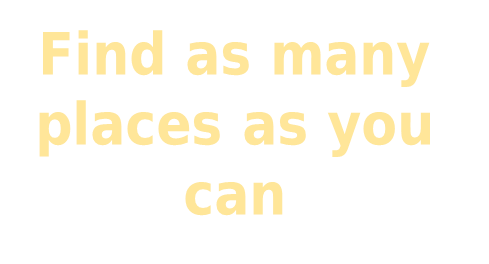 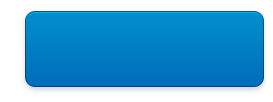 Узнать ответ
Right answerswimming poolbeachtwo cinemasrestaurant/cafécastlebus stationrailway stationsupermarketpark
Вернуться к выбору тем→
Solve the puzzle
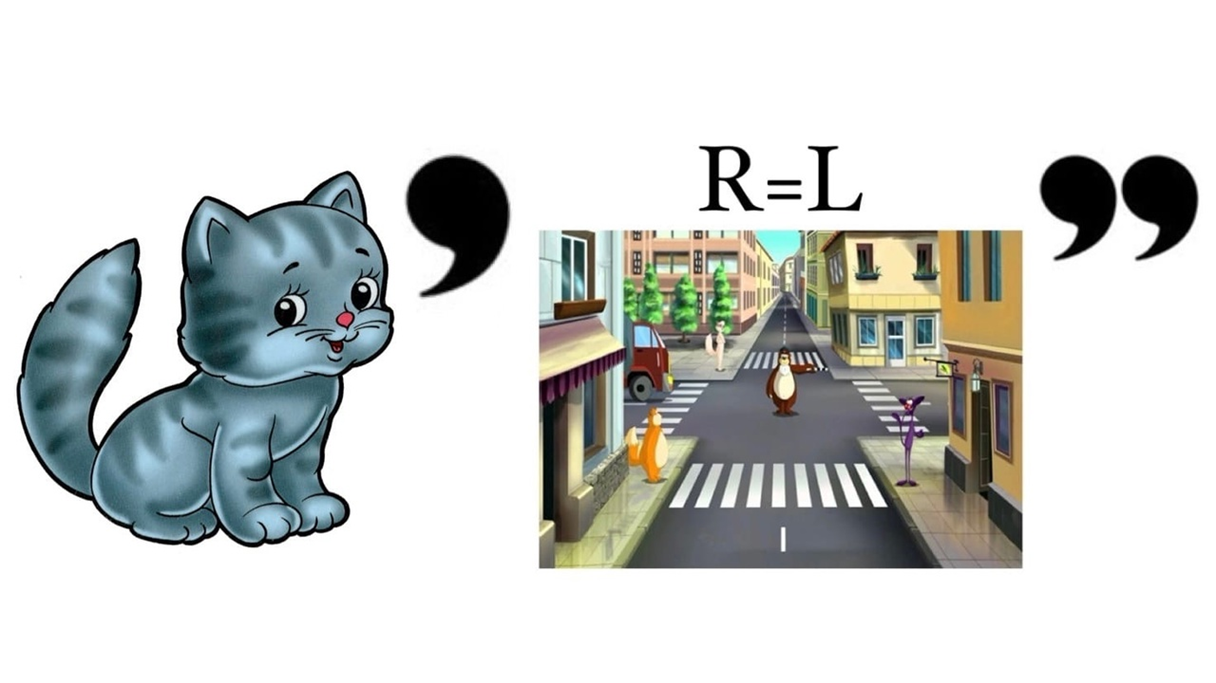 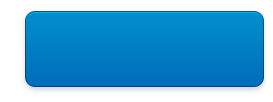 Узнать ответ
Right answercastle
Вернуться к выбору тем→
Complete the text with a/an, any
My town is great! There is …(1) big river and there is …(2) old bridge over it. There isn’t …(3) railway station, but there is …(4) big bus station. There are a lot of restaurants and there aren’t …(5) big supermarkets. What about your town? Are there …(6) museums?
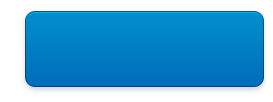 Узнать ответ
Right answer
a
an
a
a
any
any
Вернуться к выбору тем→
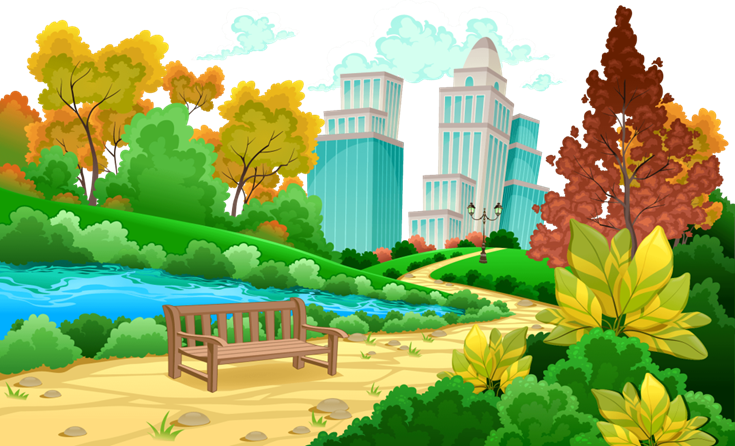 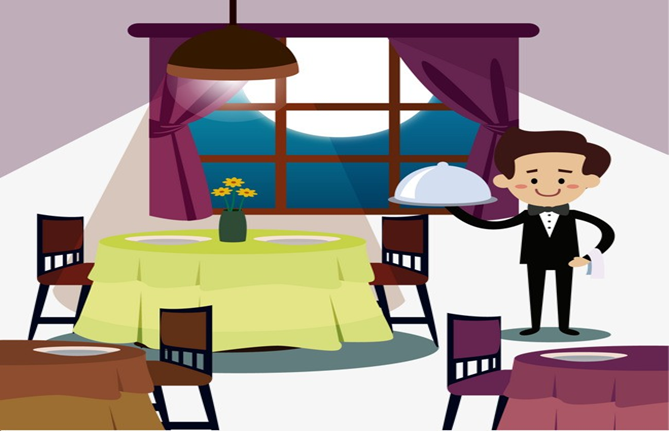 Solve the puzzle
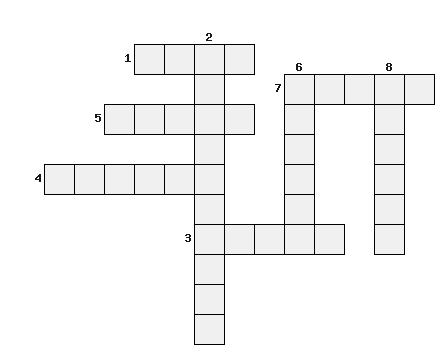 2
1
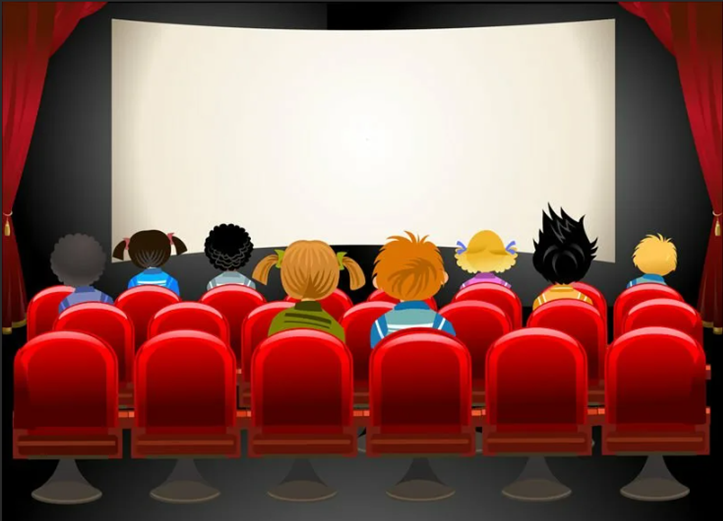 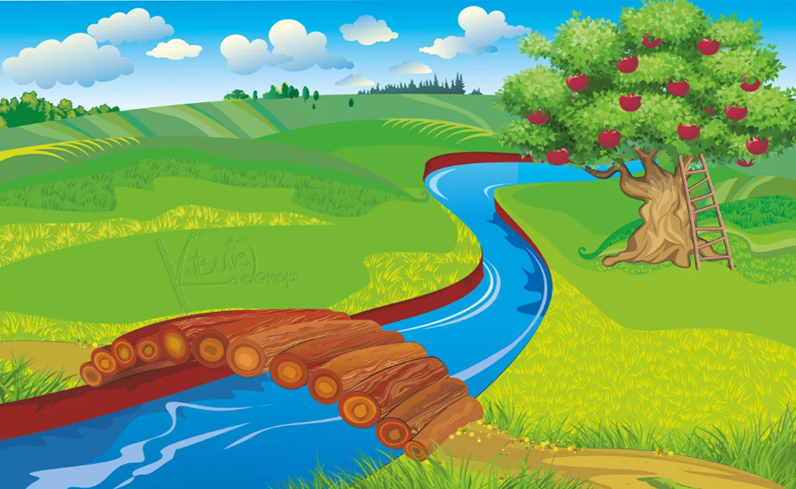 3
4
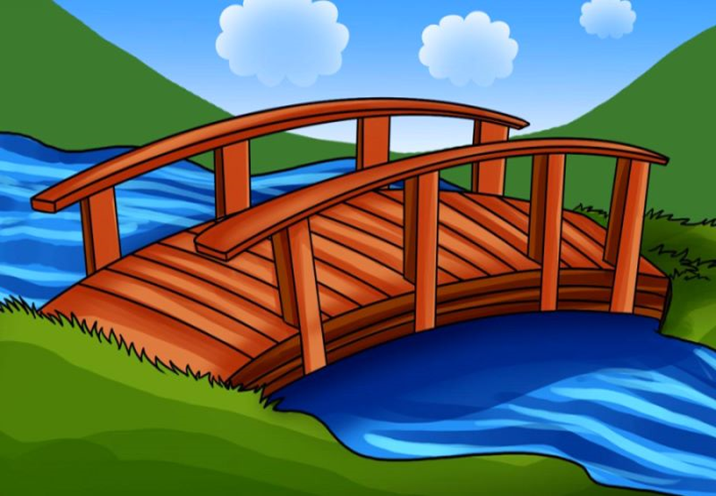 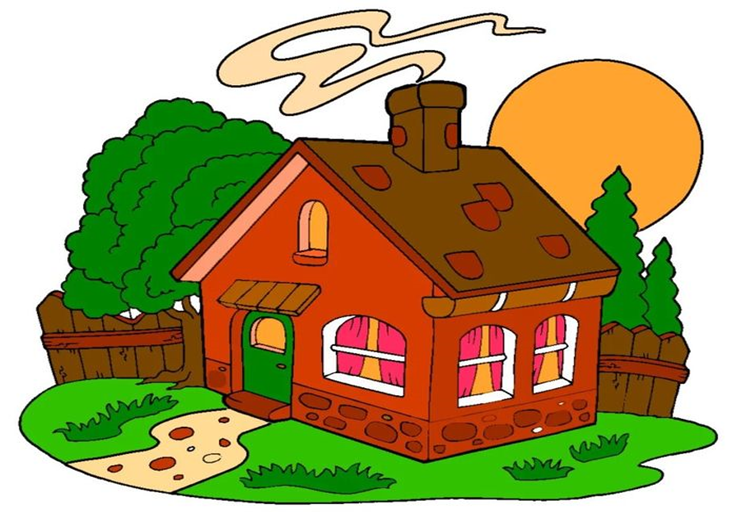 6
5
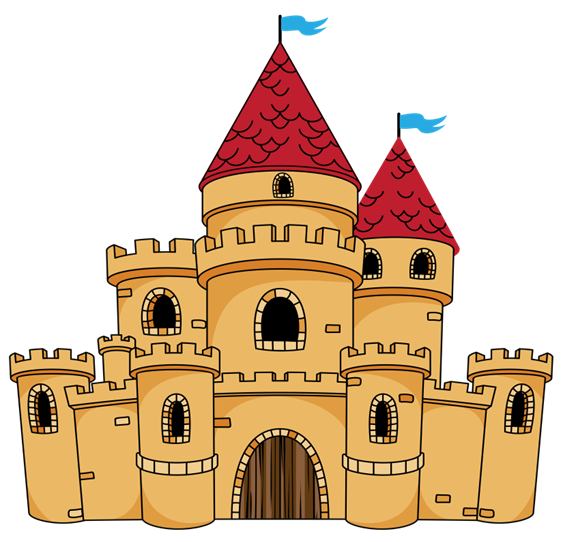 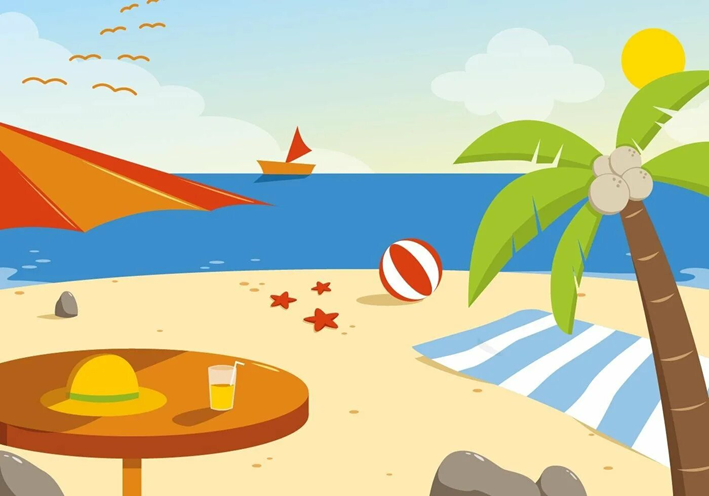 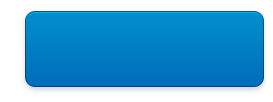 Узнать ответ
8
7
Right answer
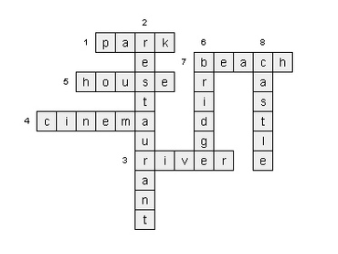 Вернуться к выбору тем→
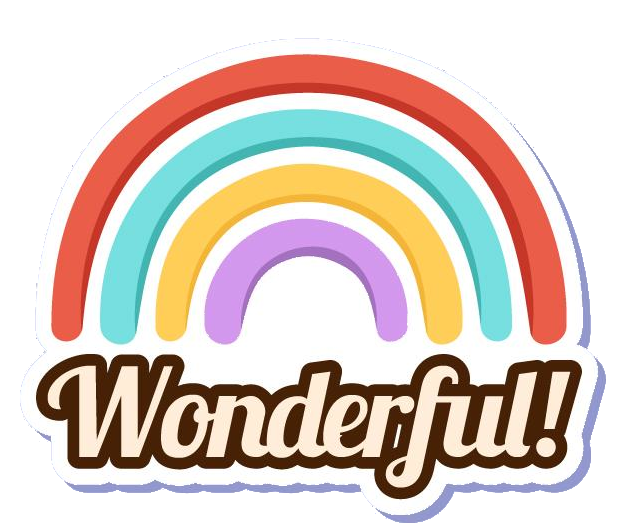 Вернуться к выбору тем→